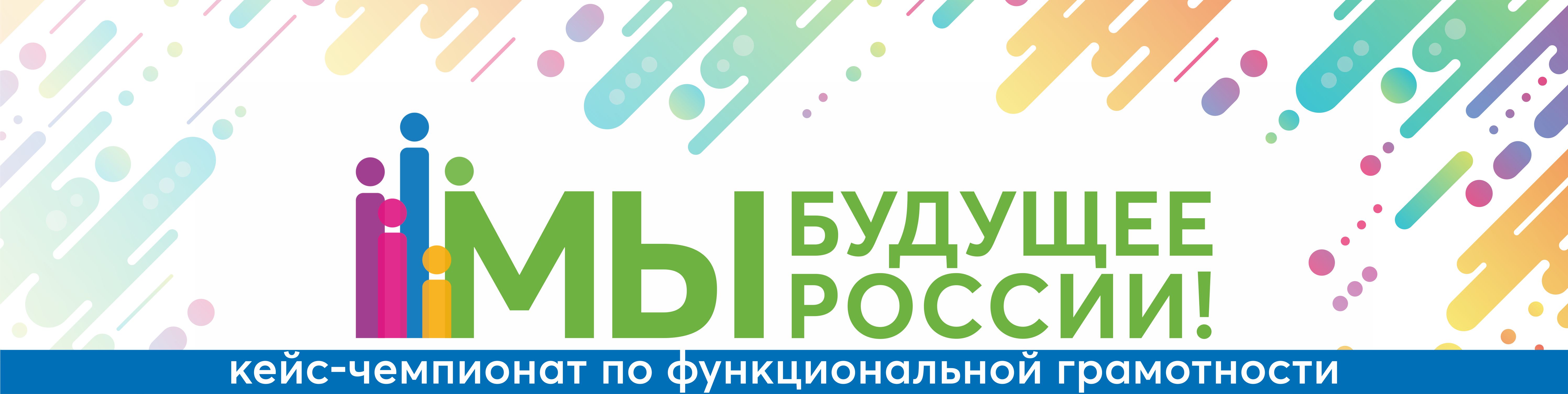 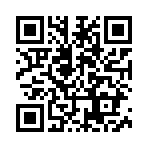 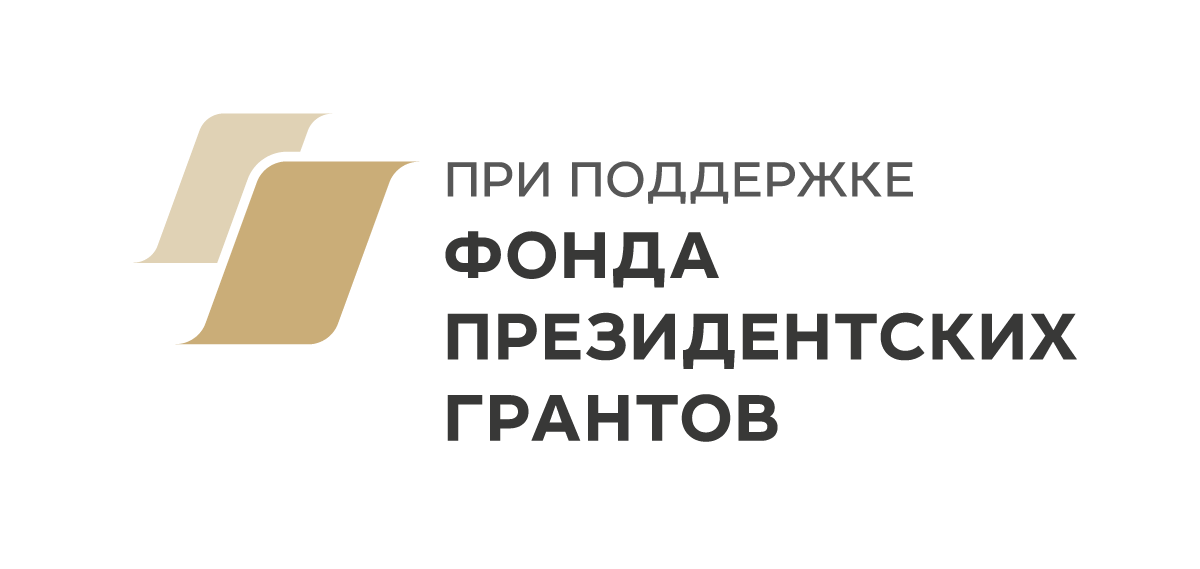 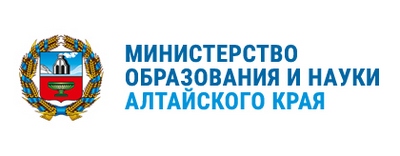 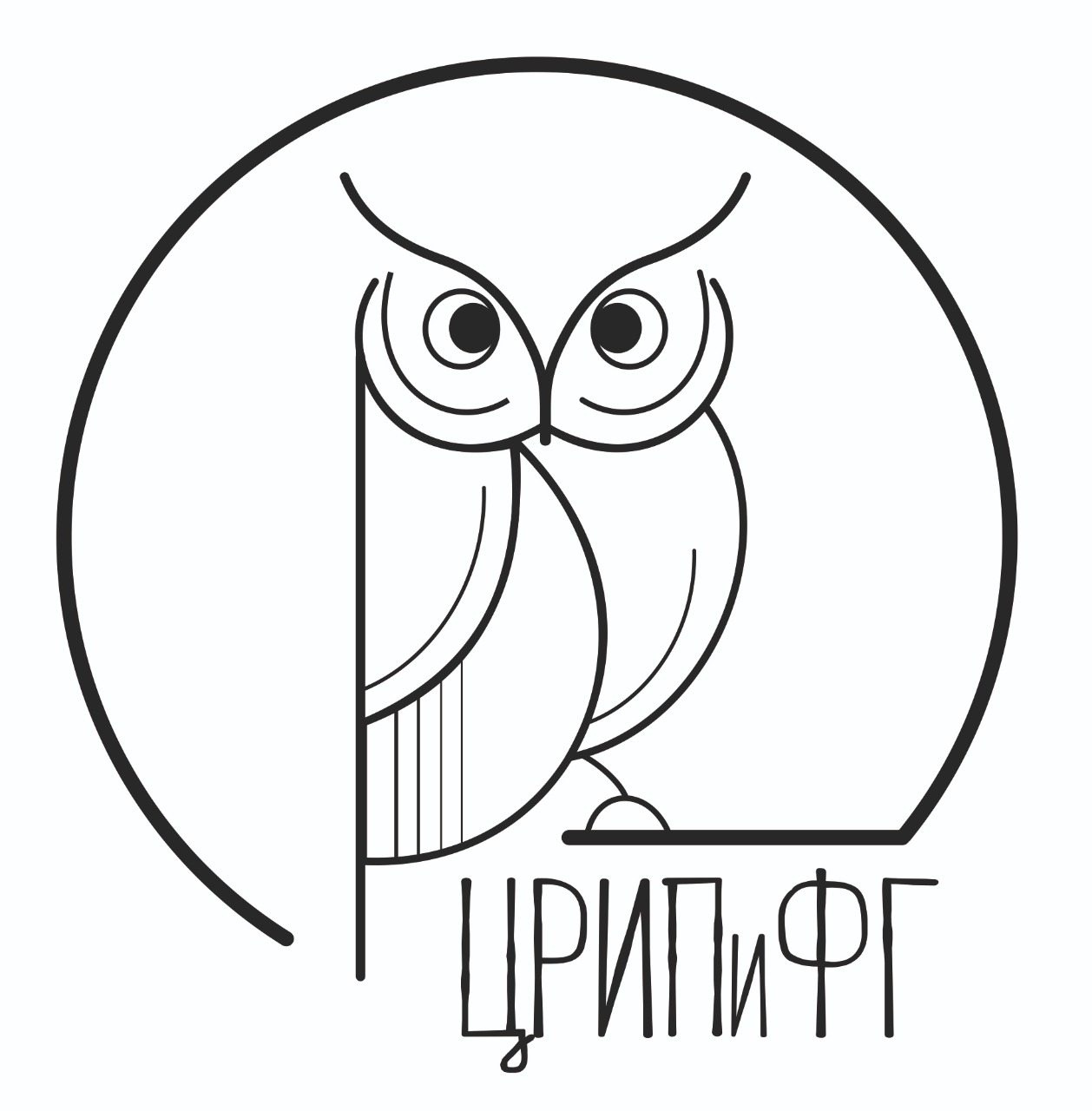 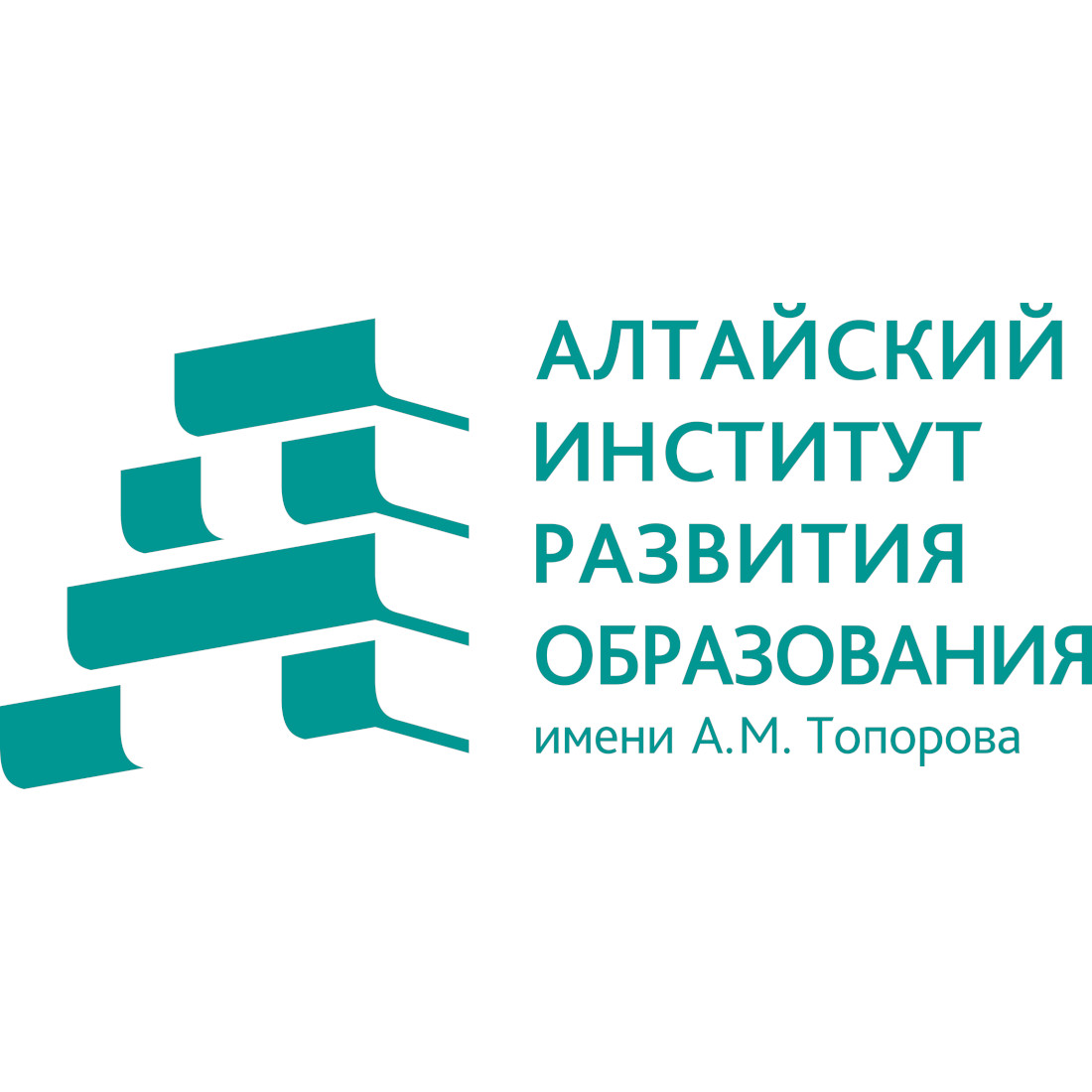 Разместите логотип школы на этом месте
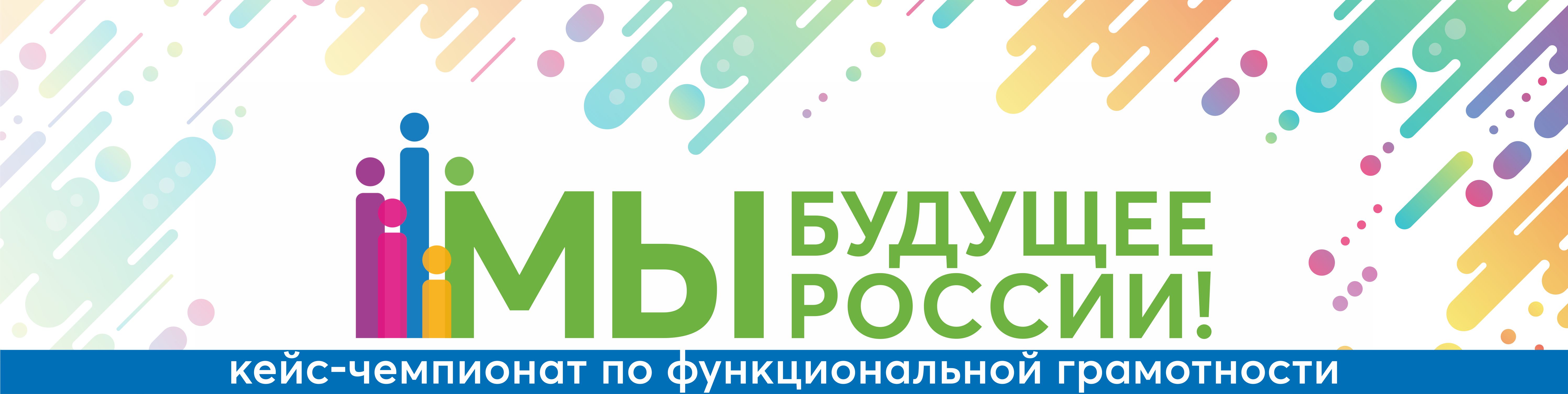 Это командное соревнование, на котором участники демонстрируют умения применять предметные знания и навыки для решения широкого диапазона жизненных задач в различных сферах человеческой деятельности, общения и социальных отношений.
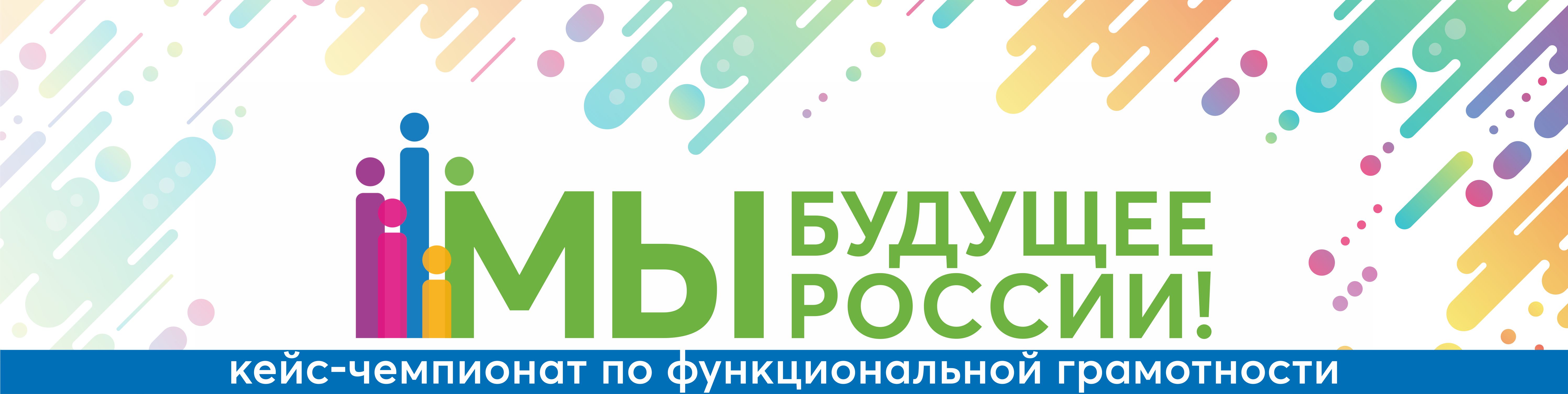 1 ТУР: «Визитка»

2 ТУР: «Биатлон»

3 ТУР: «Блиц-турнир»

4 ТУР: «Черная метка»

5 ТУР: «Я – креативный»
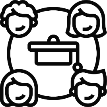 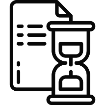 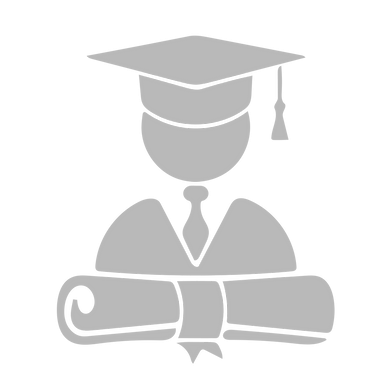 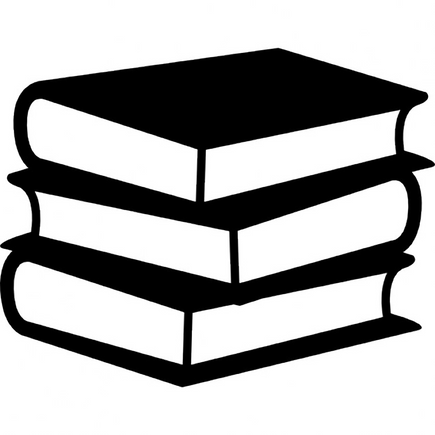 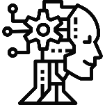 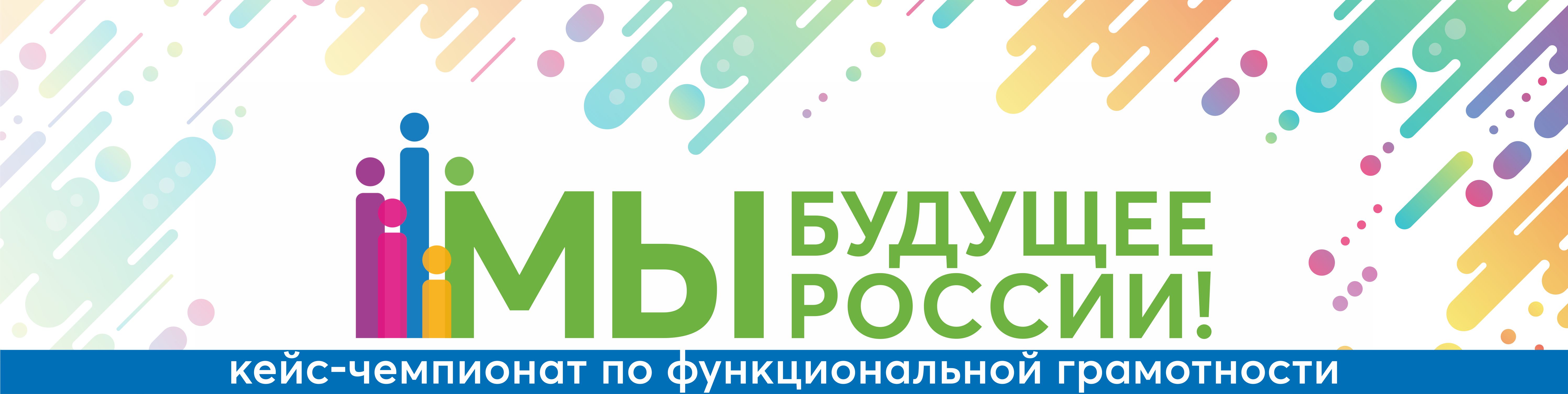 1 ТУР: «Визитка»
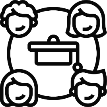 Участники презентуют визитку команды 
Форму презентации команды определяют самостоятельно
Каждой команде на презентацию предоставляется не более 2 минут
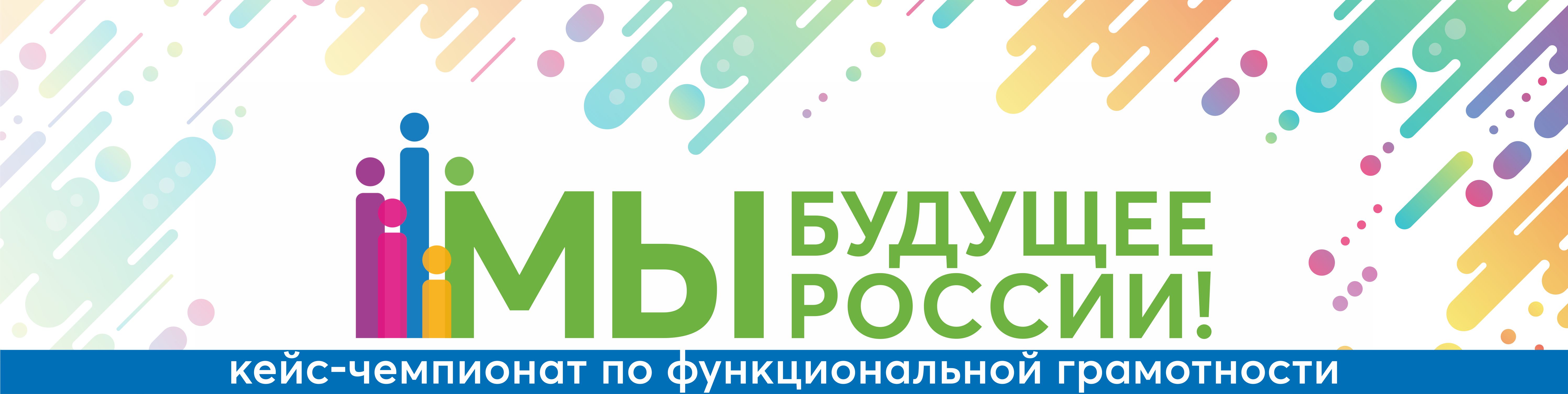 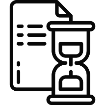 2 ТУР: «Биатлон»
Участники в течение 5 минут работают в группах с текстами кейсов и формулируют вопросы для команды соперника.
ВНИМАНИЕ! Вопросы не должны предполагать расчетов и вычислений!
Затем начинается биатлон – команды по очереди задают друг другу вопросы. Одна команда задает вопрос, другая команда отвечает на вопрос. Затем меняются ролями. Вопросы соперника повторять нельзя! 
Каждой команде дается для формулировки ответа 60 сек.
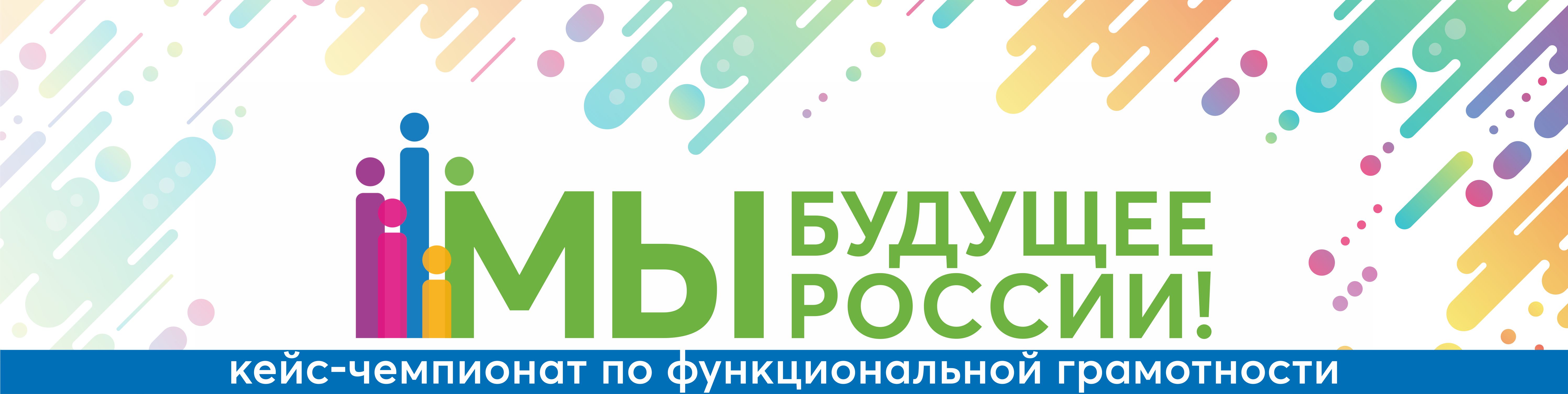 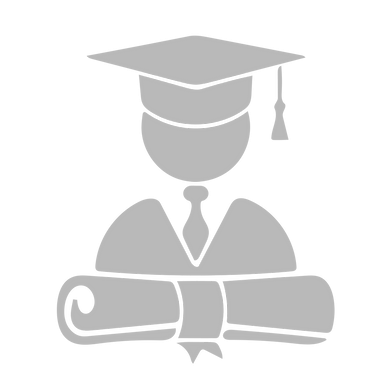 3 ТУР: «Блиц-турнир»
Участники в течение 10 минут работают в группах с заданиями, заполняют бланки.
По истечении времени сдают решения жюри. 
Результаты обсуждаются на подведении итогов.
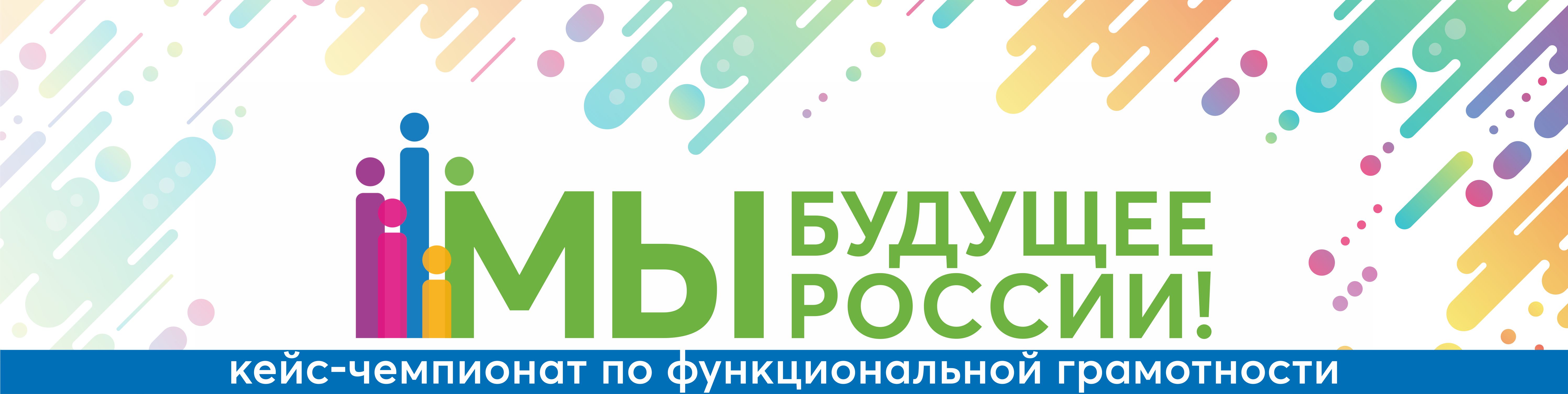 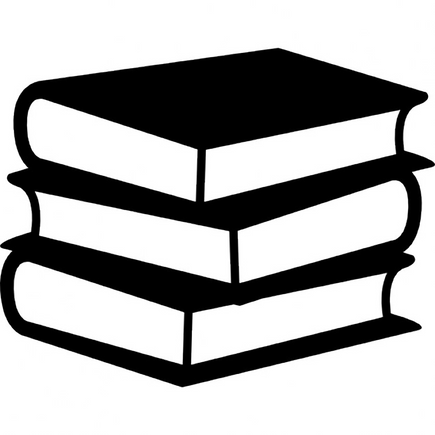 4 ТУР: «Черная метка»
В этом туре команды презентуют решения кейс-ситуаций, которые подготовлены при подготовке к Кейс-чемпионату. 
Решения должны быть оформлены на презентации.
Капитан команды выбирает «Черную метку» с номером кейса и вручает ее любой команде соперника для презентации решения. В этом случае команда становится – решателями, а команда вручившая «Черную метку» – оппонентами.
При этом команда оппонентов может предложить альтернативное решение или дополнить ответ команды решателей.
ЧЕРНАЯ МЕТКА
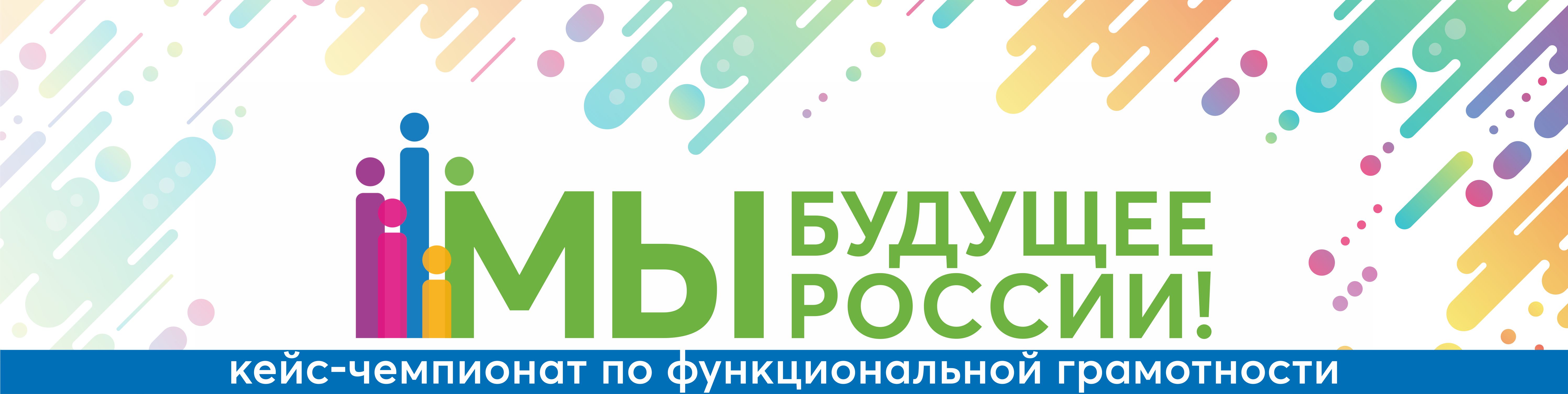 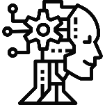 5 ТУР: «Я - креативный»
Капитаны команд выбирают 2 карточки, на которых написаны слова
Команды в течение 5 минут придумывают новые слова, объединяющие общим смыслом те слова, что зафиксированы на карточках. 
НАПРИМЕР: «Вулкан» + «Мышь» = «Пепел», «Дупло/нора», «Серый», «Страх» и др.
Каждое слово команда объясняет
За каждые 5 слов команда получает 1 балл
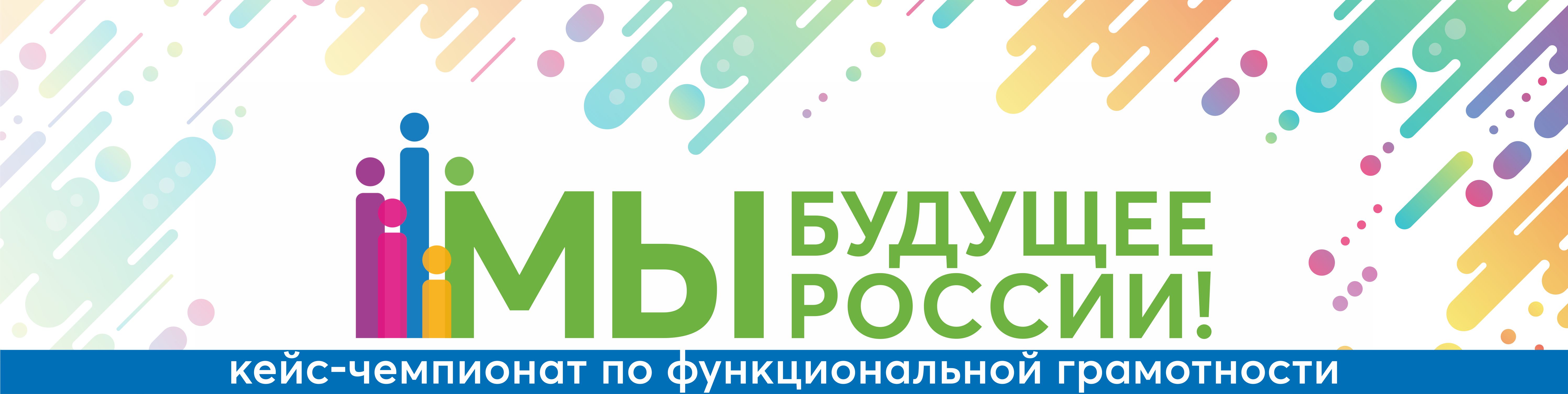 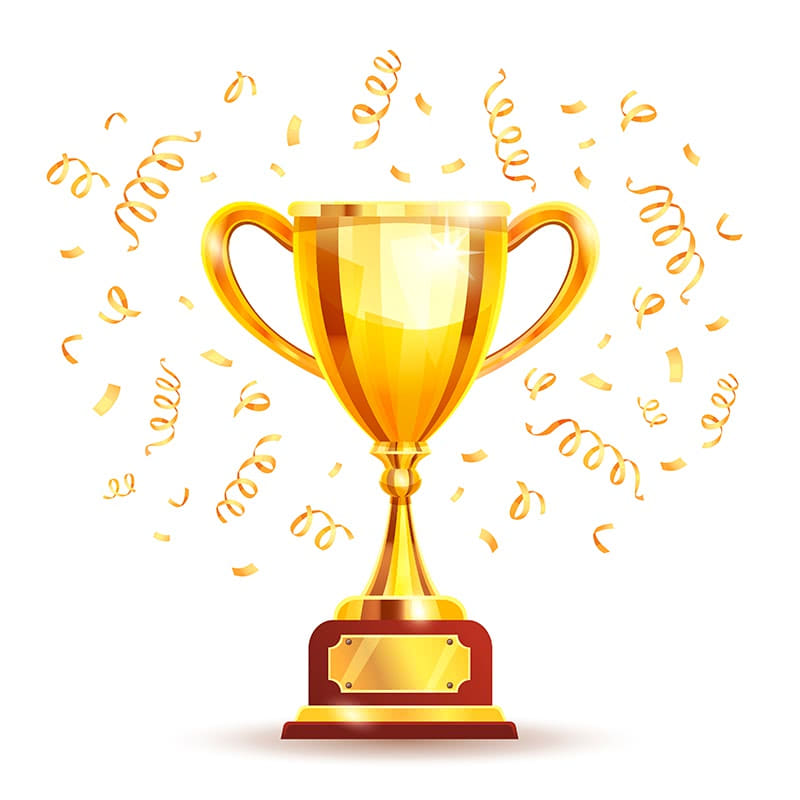 ПОЗДРАВЛЯЕМ 
ПОБЕДИТЕЛЕЙ!